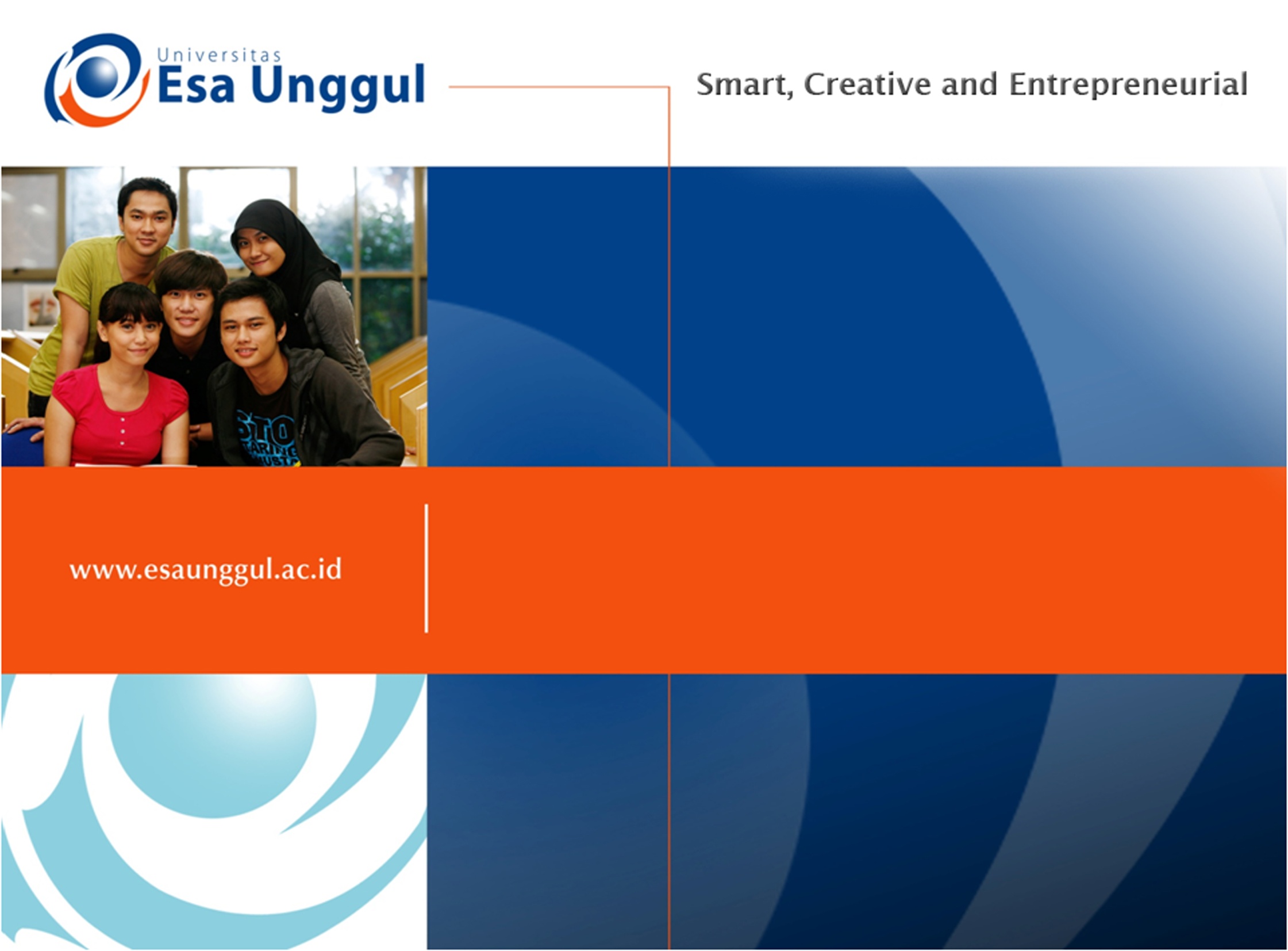 PENGAMATAN
9/17/2016
wien/psi-obs/2016
1
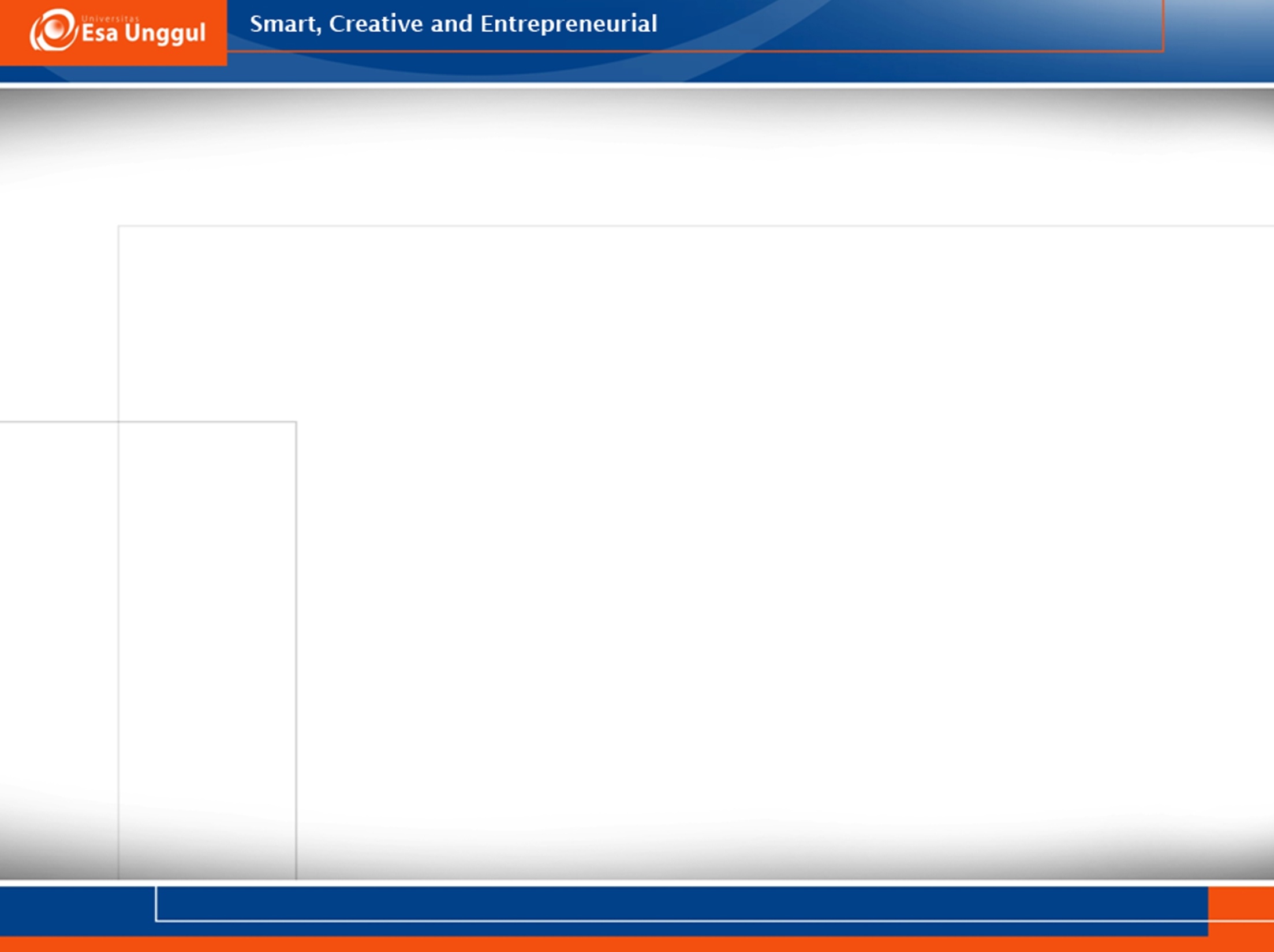 Bahan Pemikiran
Setiap hari orang mengalami sesuatu sejak bangun tidur
hingga mau tidur lagi. 


Objek/kejadian/peristiwa apa yang telah Anda amati 
sejak bangun tidur pada hari ini?
9/17/2016
wien/psi-obs/2016
2
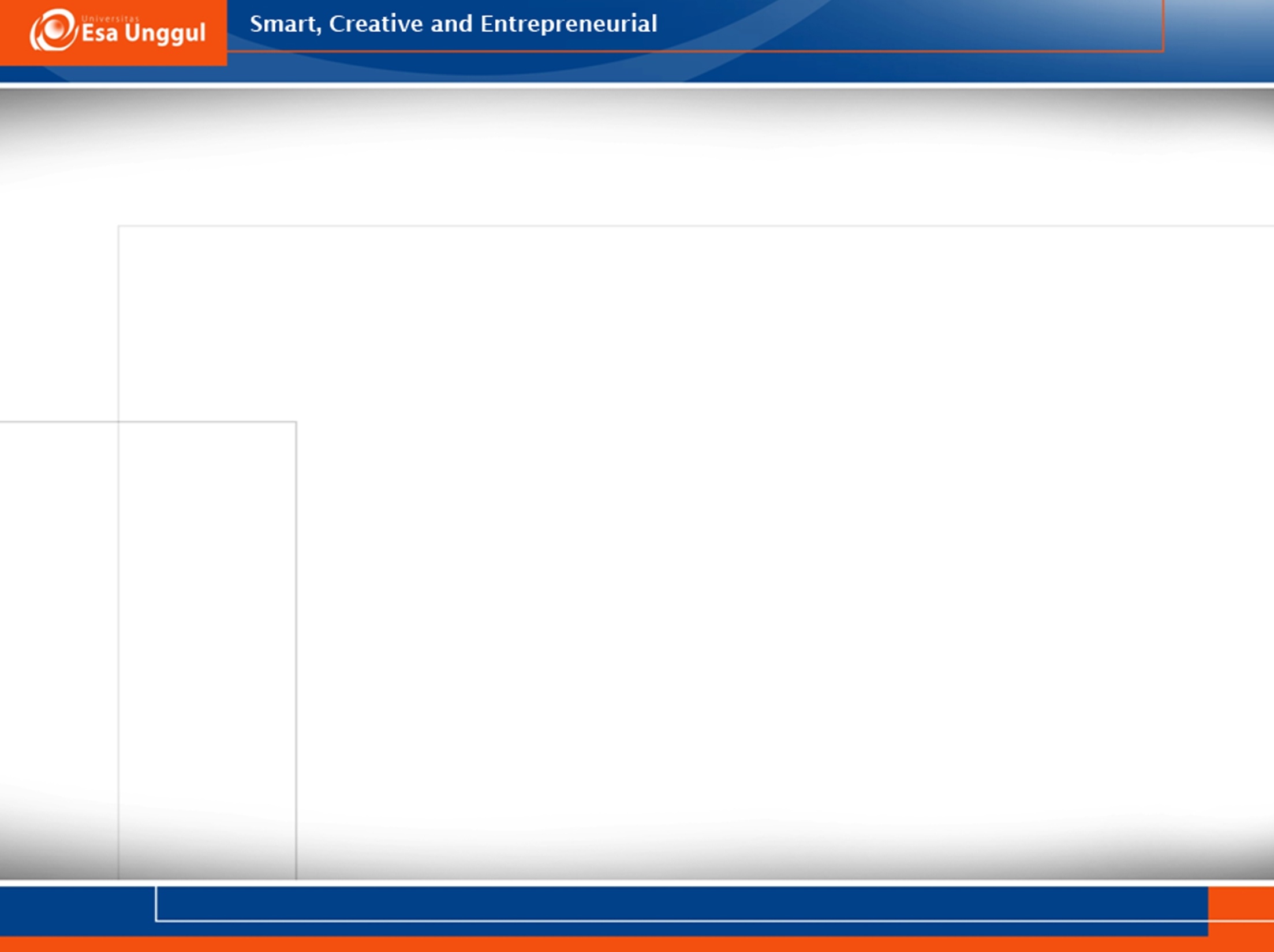 Adakah yg tidak mengamati kejadian?
Ada. Mereka tidak melakukan pengamatan fokus. 

Lantas apa yang dilakukan oleh mereka pada setiap moment itu? 
Mereka melewatkan setiap moment yang ada (present situation) untuk diamati.
Perhatian telah tertuju pada sesuatu yang ada di masa depan, sesuatu yang belum terjadi, dan juga pada sesuatu yang sudah dilewatkan, jadi tidak benar-benar fokus pada apa yang sedang terjadi.
9/17/2016
wien/psi-obs/2016
3
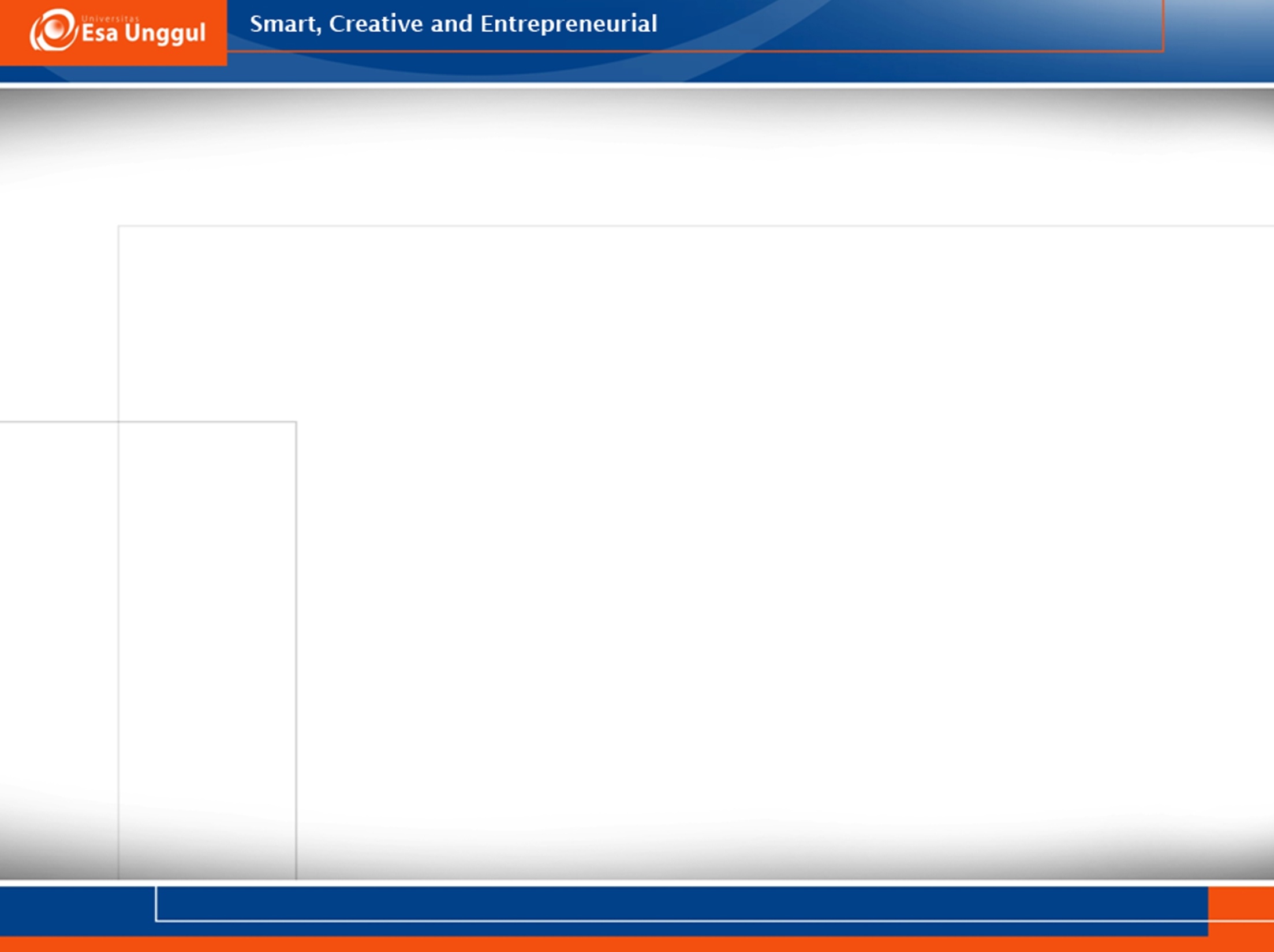 Persepsi & Seleksi dlm Observasi
Apa itu persepsi? 
Proses mengetahui atau mengenali objek dan kejadian objektif dengan bantuan alat indera (J.P. Chaplin).
Proses diterimanya rangsang (objek, kualitas, hubungan antar gejala, peristiwa) sampai rangsang itu disadari dan dimengerti (Irwanto).
Persepsi sering disebut sebagai penafsiran atau interpretasi pengalaman. Artinya: di dalam persepsi, individu sudah melakukan penilaian secara subjektif terhadap data yang diterimanya. 
Dalam persepsi ada istilah “distorsi persepsi” yaitu kaitan antara realitas dengan pengalaman psikologis. Misalnya, dalam ilusi, impian, hipnosis, kegairahan emosional, dan keadaan patologis.
9/17/2016
wien/psi-obs/2016
4
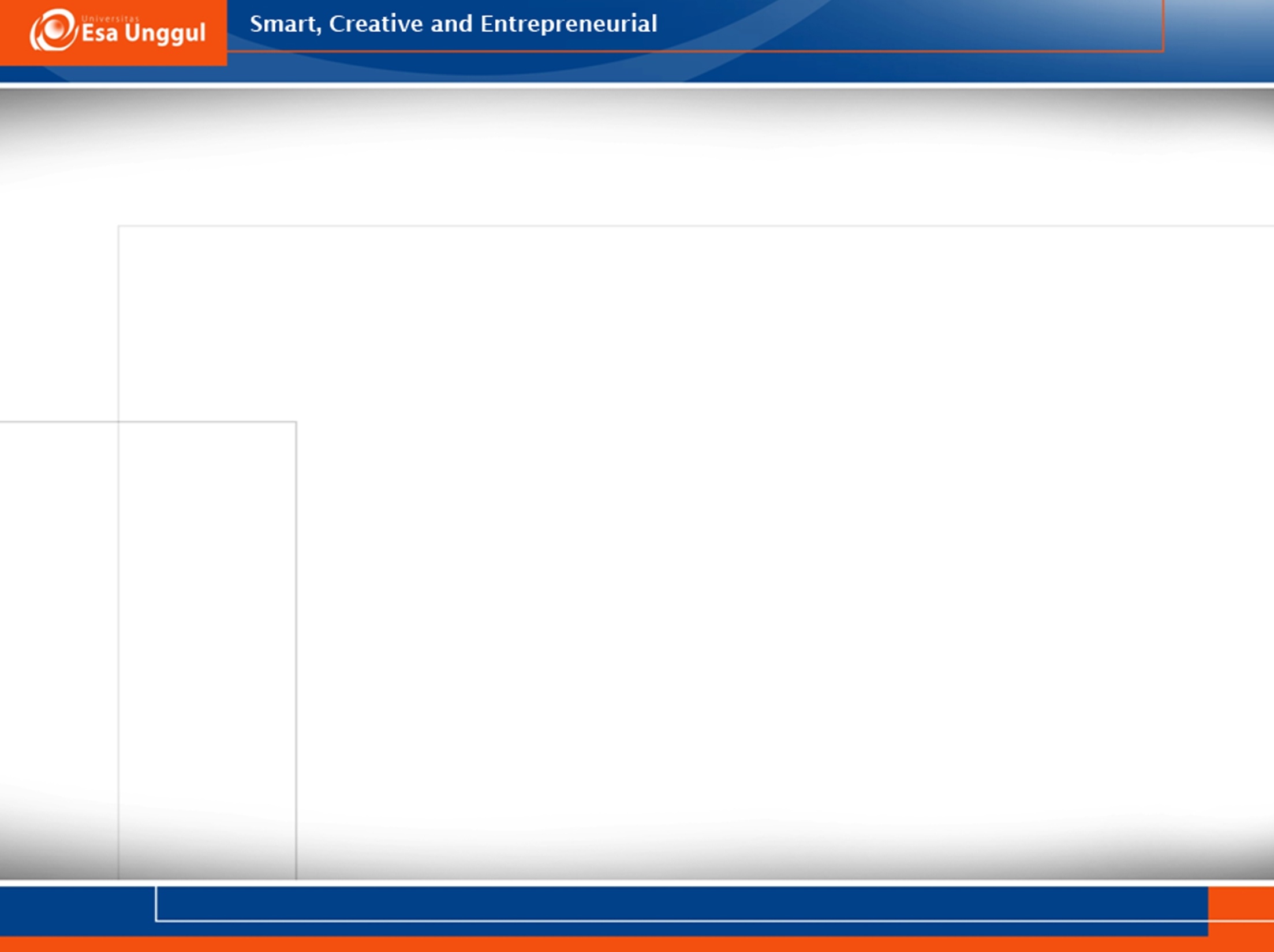 Persepsi dlm observasi
Pengamatan merupakan proses persepsi sehingga tidak dapat dilepaskan dari kondisi psikis orang yang mengamati.

Kondisi psikis yang mempengaruhi pengamatan antara lain daya adaptasi, kebiasaan, hasrat/keinginan, prasangka, dan proyeksi.
wien/psi-obs/2016
5
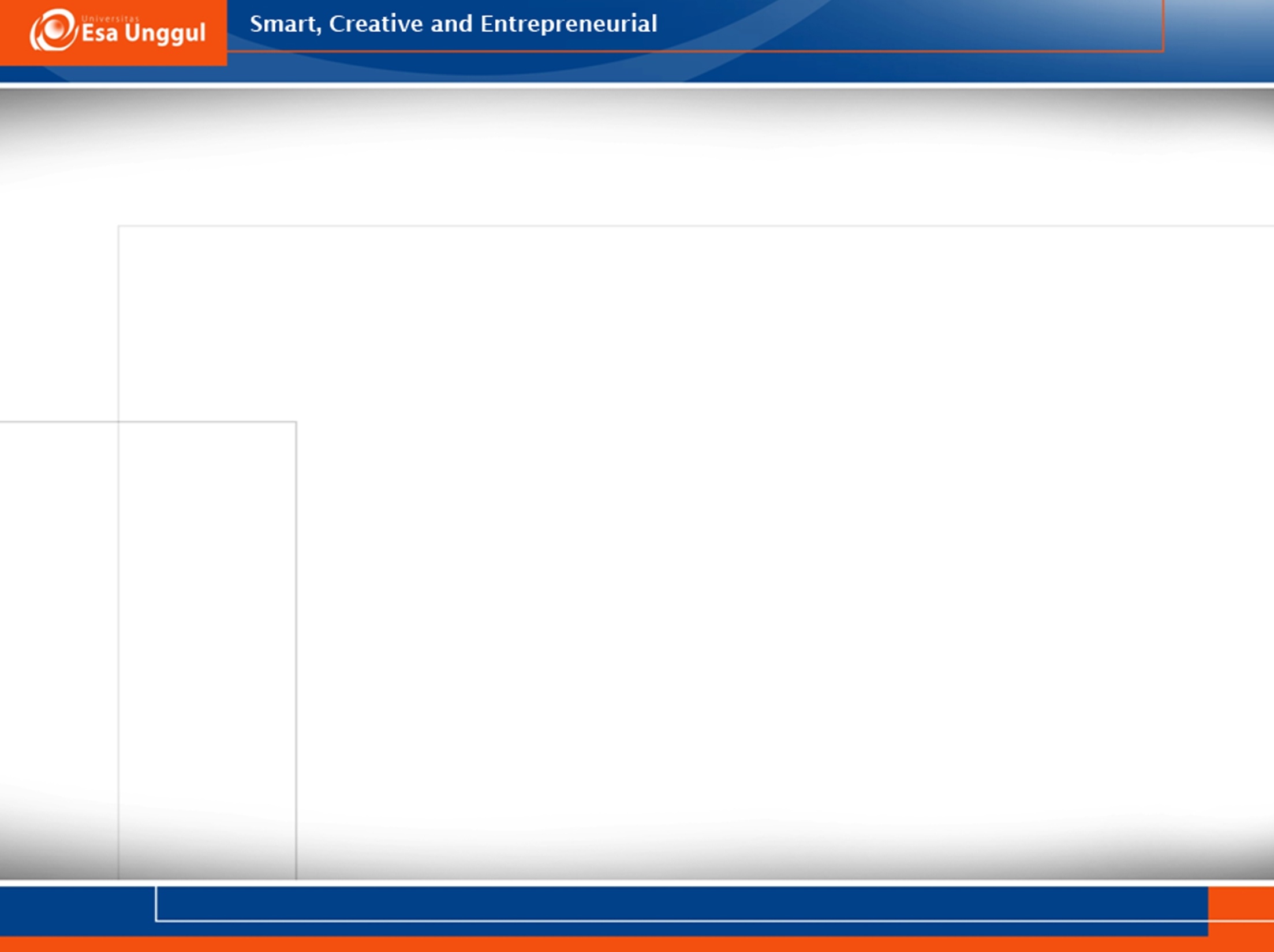 Daya adaptasi.
jika lemah, akan gagal menangkap keseluruhan fakta ttg objek.
Kebiasaan
menimbulkan pola-pola pengalaman tertentu yg kmd menjadi bahan apersepsi dalam menerima stimulus baru. 
Hasrat/keinginan 
hanya ingin menyaksikan hasil pengamatan yang sesuai dengan keinginannya, sehingga secara tidak sadar mengubah fakta yang diamati, menjadi kurang teliti, atau tidak mau melihat hal-hal yang bertentangan dengan keinginannya.
9/17/2016
wien/psi-obs/2016
6
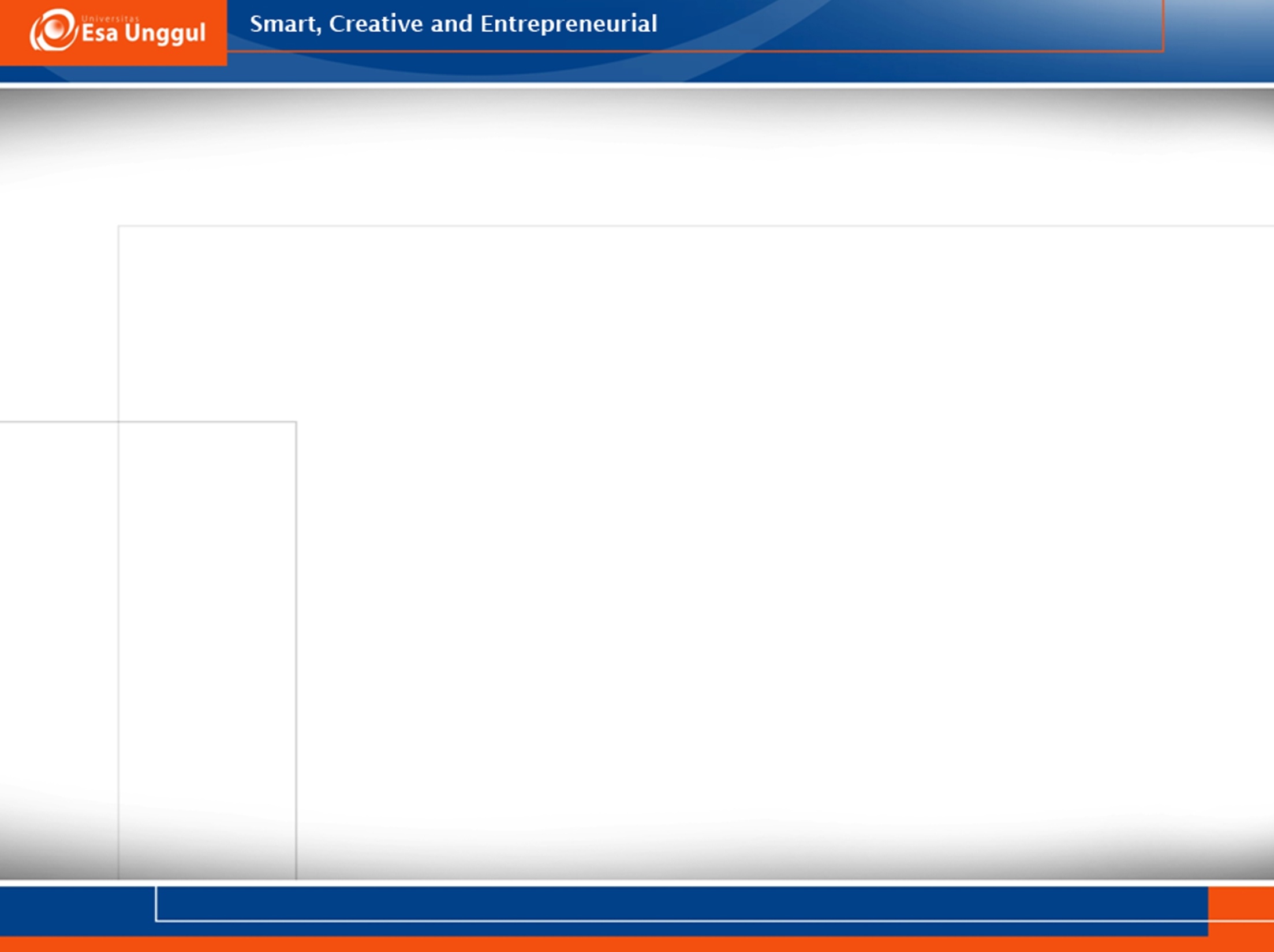 Prasangka  membayangi pengamatan seseorang.
Orang yang berprasangka akan menangkap suatu benda, kejadian atau  situasi tidak seperti apa adanya. Tidak jarang prasangka menjerumuskan orang ke dalam observasi yang tidak benar atau tidak sesuai dengan fakta. 
Proyeksi  proses psikis yg tidak disadari.
Dalam proyeksi, observer melemparkan kejadian-kejadian yang ada dalam dirinya kepada objek di luar dirinya. 
Jika proyeksi turut ambil bagian dalam proses pengamatan, orang mengira telah menangkap sifat-sifat orang lain atau objek lain sebagaimana apa adanya, padahal sifat-sifat itu sebenarnya adalah sifat-sifatnya sendiri. Oleh karena itu, yang ditangkap tidak lagi merupakan real facts, melainkan hanya projective facts.
9/17/2016
wien/psi-obs/2016
7
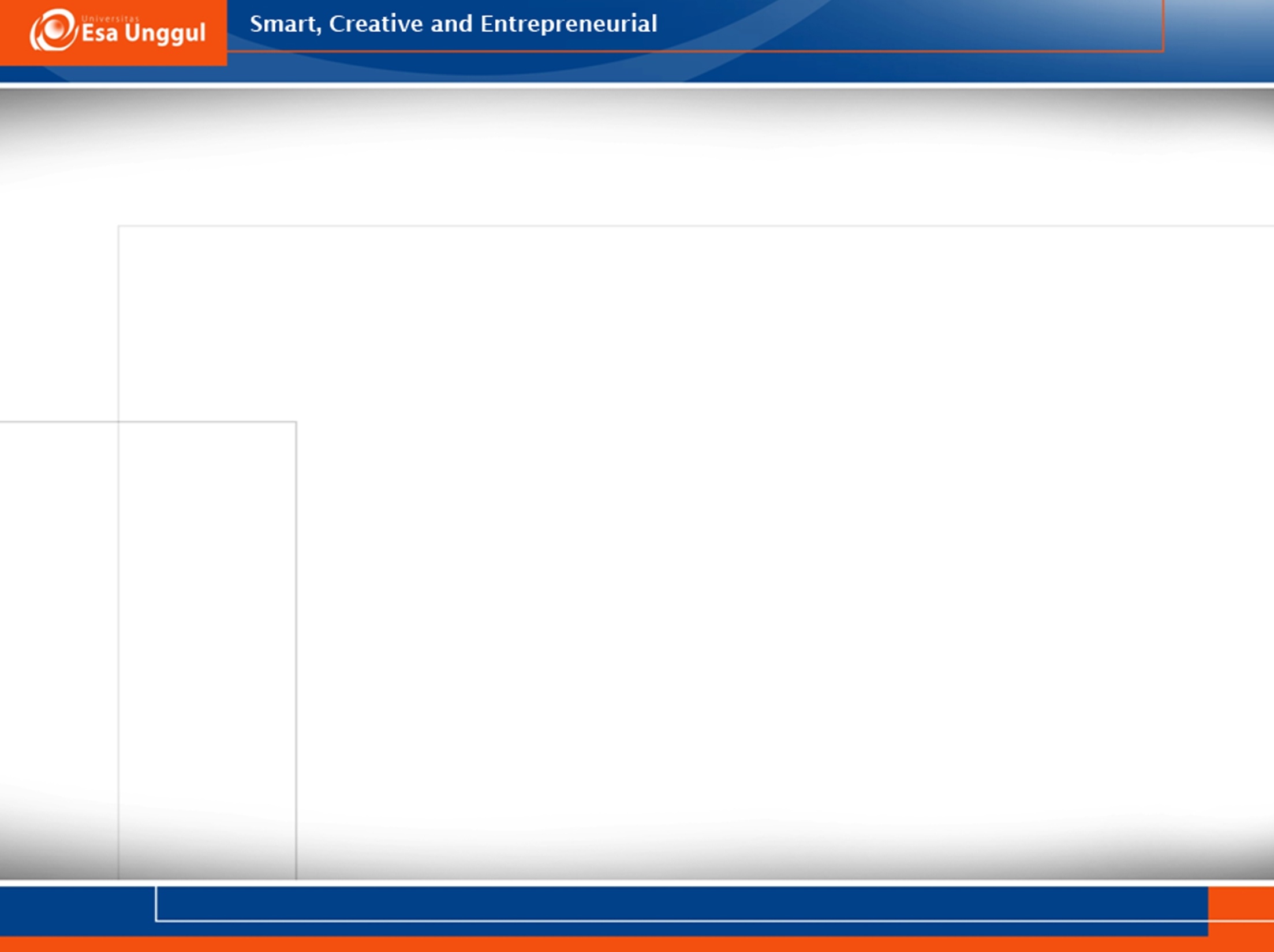 Seleksi dlm Observasi
Dalam persepsi dimulai dengan perhatian (attention), yaitu merupakan proses pengamatan selektif. 

Ada 2 faktor penting dalam aktivitas memperhatikan (proses seleksi). 
Terkait dengan faktor luar diri atau rangsang, perhatian biasanya ditujukan pada sesuatu yang mengandung perubahan, intensitas, ulangan, kontras, dan gerak. 
Terkait dengan faktor dalam diri yakni minat, kepentingan, dan kebiasaan memperhatikan yang telah dipelajari sebelumnya.
9/17/2016
wien/psi-obs/2016
8
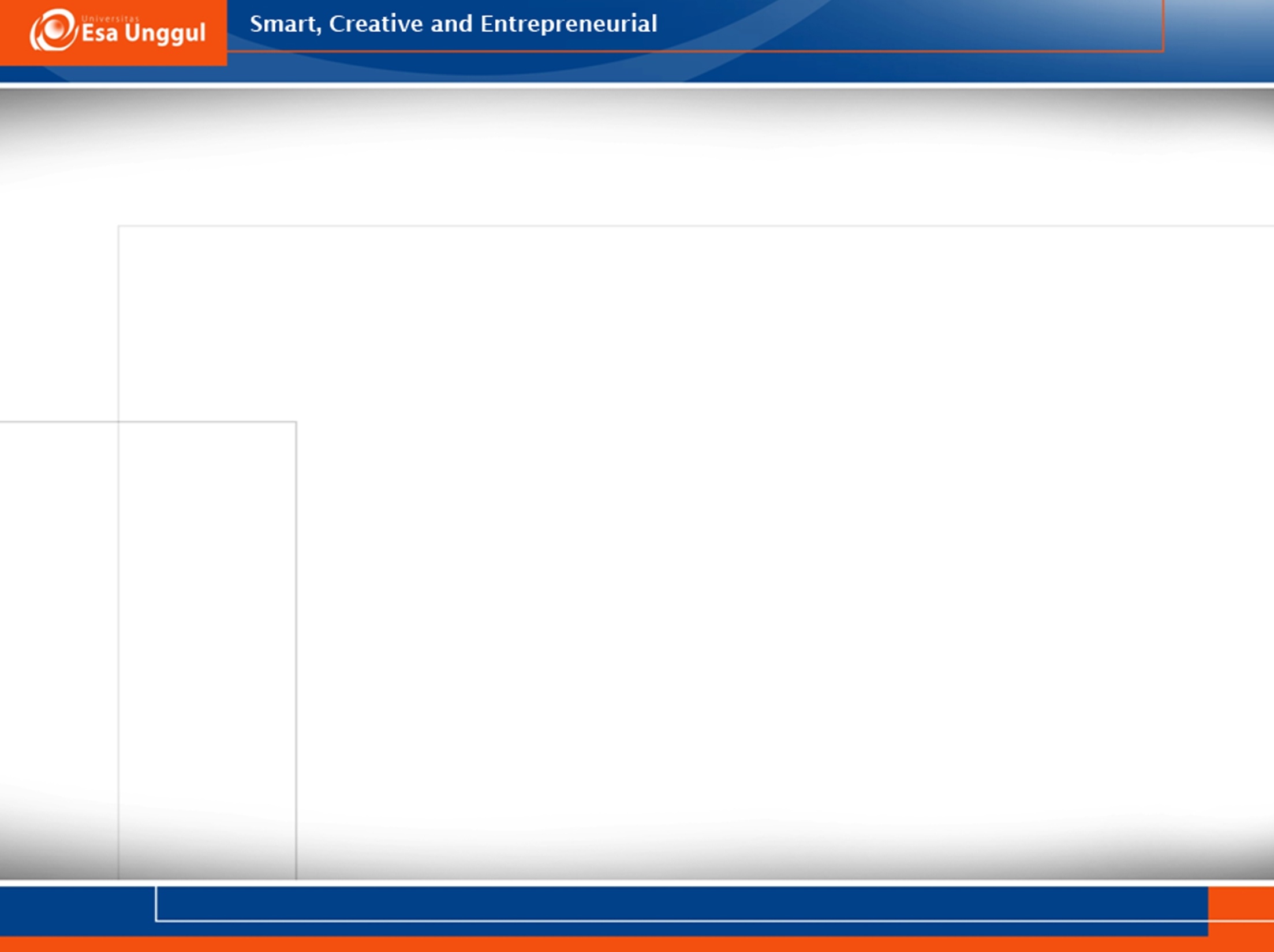 Fungsi Alat Indera untuk Observasi
Observasi dimulai dengan mengamati.
Untuk bisa mengamati, seseorang perlu memfokuskan diri dan berkonsentrasi, memanfaatkan seluruh inderanya pada moment present situation atau pada sesuatu yang dihadapi saat itu.

Mengamati melalui alat indera.
Setiap pengamatan dimulai dengan stimulus: suatu objek atau kejadian/peristiwa dari dunia sekitar.
Agar simulus dapat diamati, perhatian harus berada di sana (pd stimulus)  harus peka pada stimulus.
Kepekaan pada setiap orang berbeda.
9/17/2016
wien/psi-obs/2016
9
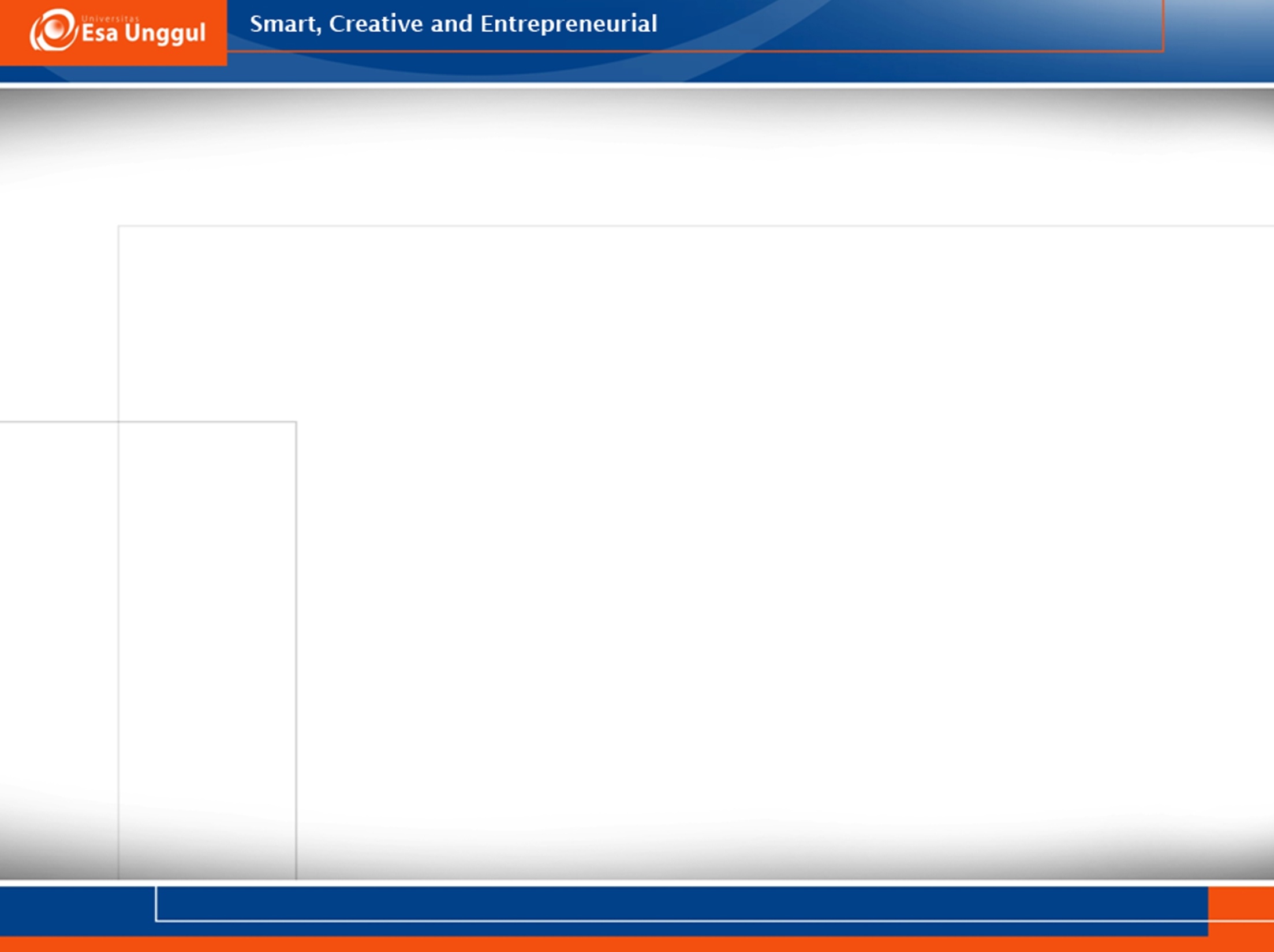 Alat Indera yg digunakan untuk mengamati:
Penglihatan (mata)  mampu menangkap informasi visual atau cahaya (panjang gelombang elektromagnetis) yg menentukan warna.
Pendengaran (telinga)  mampu menangkap informasi berupa bunyi/suara (getaran-getaran udara atau perubahan dlm tekanan udara). 
Jika getaran teratur akan terdengar nada:  frekuensi & tinggi nada, keras lemahnya (amplitudo), intensitas bunyi, warna suara (timbre).
jika getaran kompleks & tidak teratur akan terdengar desah
Penciuman (hidung)  mampu menangkap informasi berupa zat-zat kimiawi berupa gas (bau).
9/17/2016
wien/psi-obs/2016
10
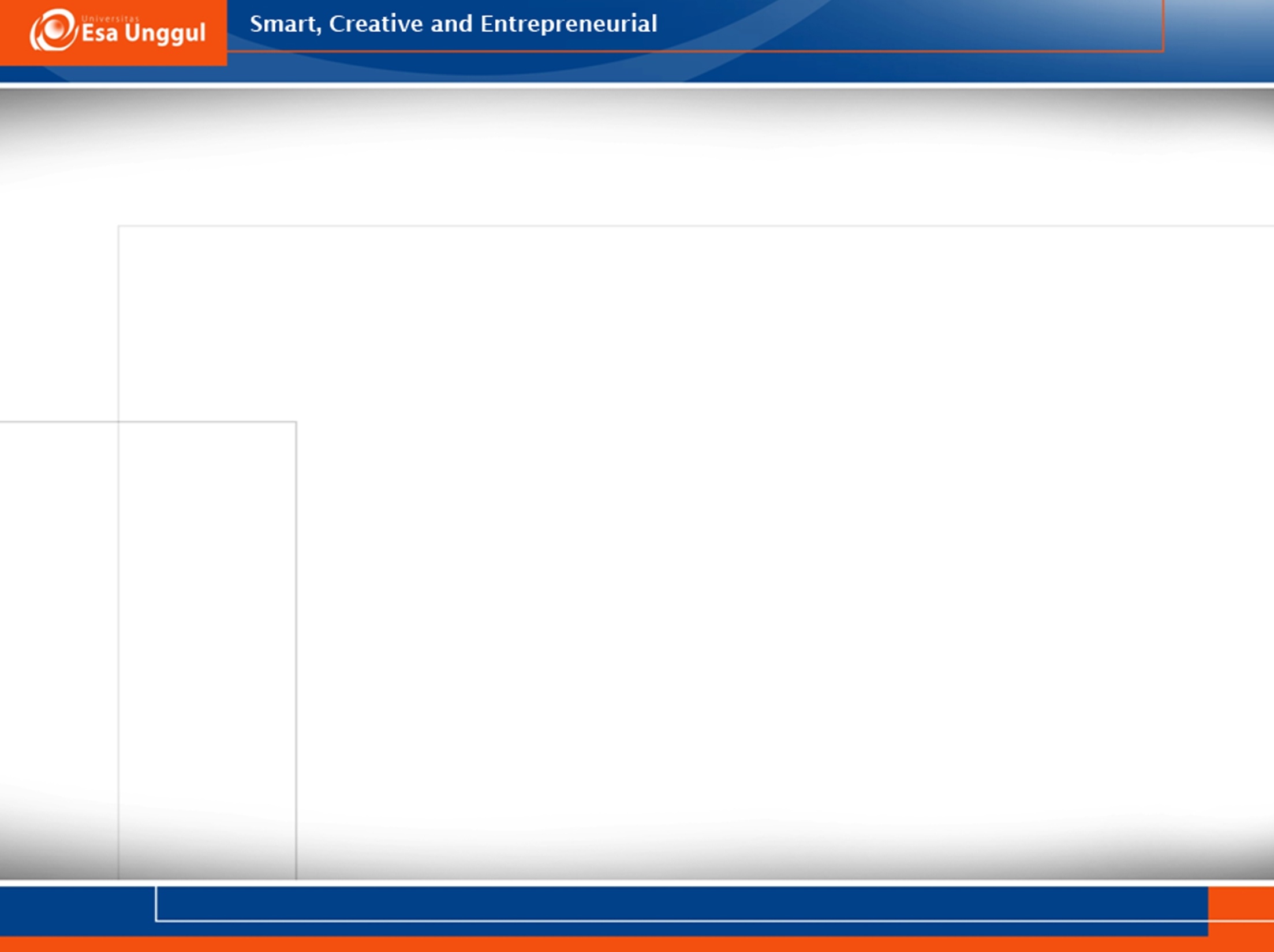 Pengecap (lidah)  mampu menangkap informasi berupa cairan kimiawi (rasa). 
Ada 4 rasa: manis, asin, asam, pahit.

Peraba  alat indera peraba tidak terbatas pada kulit, tp juga alat-alat yg peka thd orientasi dan keseimbangan (kinestesis)
Kulit: menangkap informasi ttg tekanan, suhu, rasa sakit/nyeri.
Indera kinestetis: ada 2 sistem, sistem vestibular & sistem rabaan. Sistem vestibular, peka terhadap gravitasi, akselerasi, deselerasi, serta gerakan berputar. Sistem rabaan, peka terhadap kualitas permukaan di sekitar kita, letak anggota badan, dan tegangan otot..
9/17/2016
wien/psi-obs/2016
11
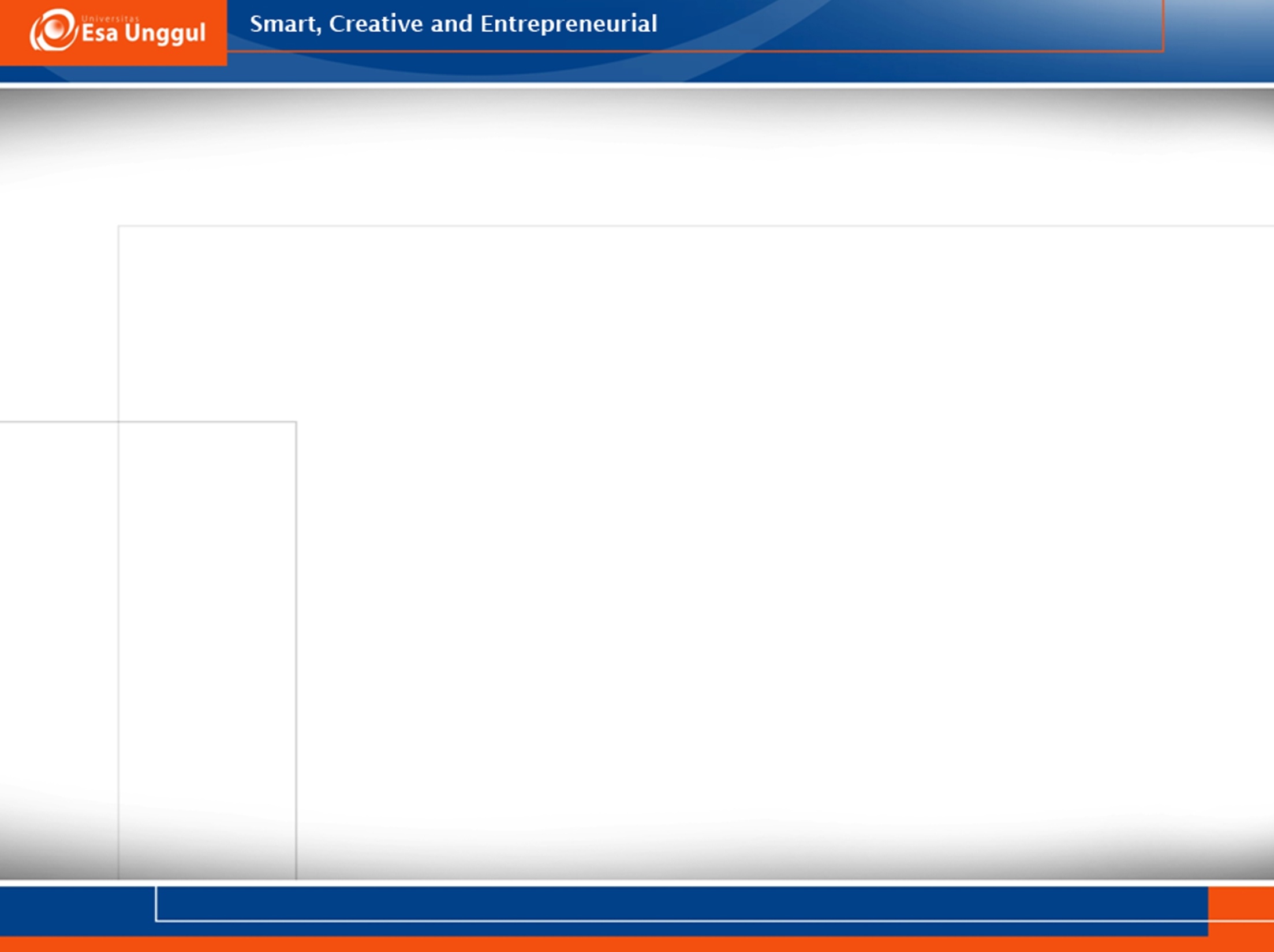 Pengaruh Ingatan dlm Observasi
Ingatan berpengaruh pada pengumpulan data (fakta yg diamati). 
Ada 2 jenis ingatan: ingatan jangka pendek (STM) & ingatan jangka panjang (STM). 
Tidak semua orang memiliki ingatan yang kuat dan luas. Ada beberapa cara untuk mengatasi kelemahan ingatan tersebut. Di antaranya adalah:
menyiapkan daftar cek (check lists) untuk mencatat secara langsung),
menggunakan alat bantu elektronik dan lainnya, 
menggunakan beberapa Observer, 
memusatkan pada data yang relevan, dan membuat klasifikasi gejala.
9/17/2016
wien/psi-obs/2016
12
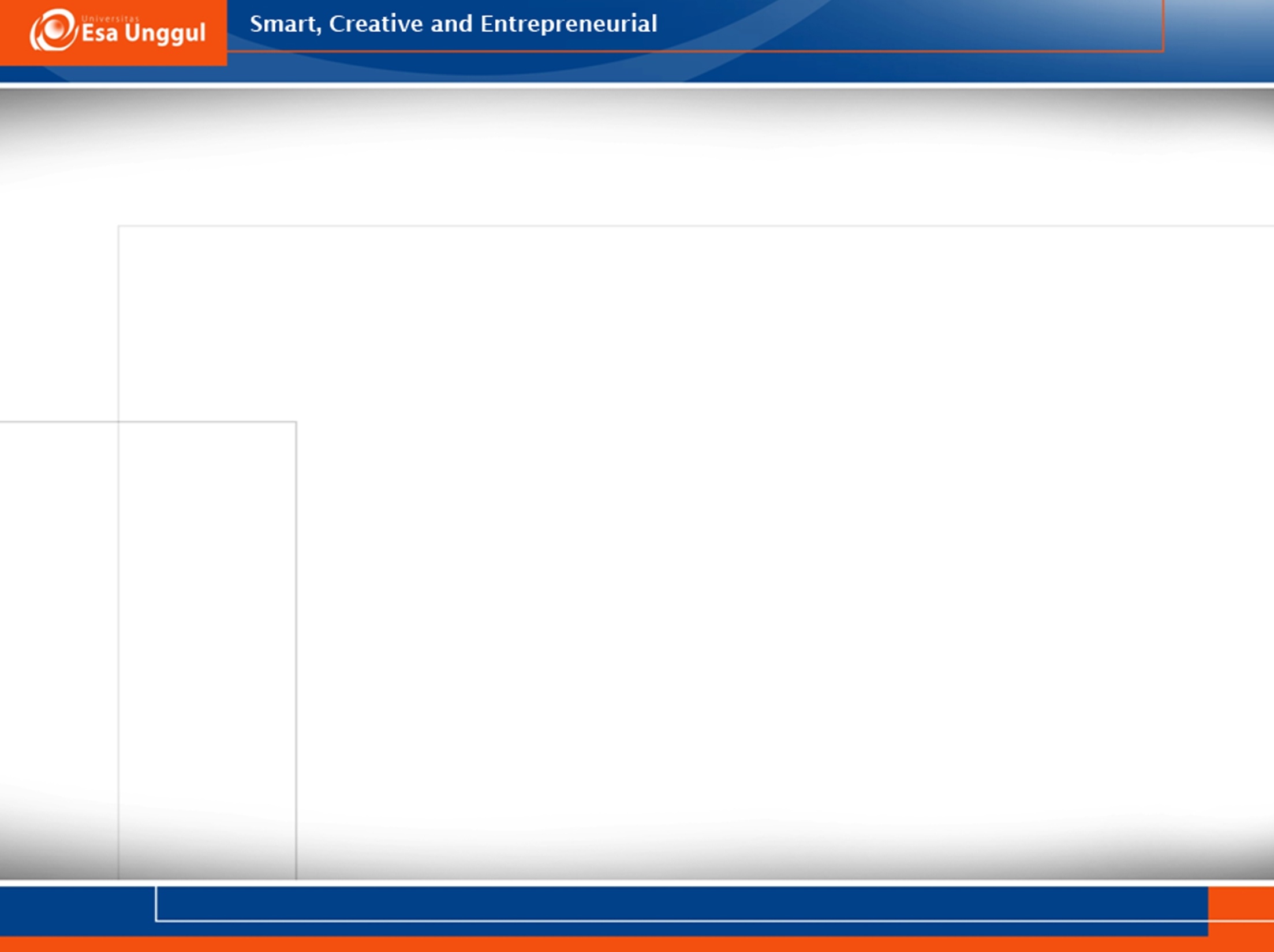 Pentingnya Mengamati Isyarat Verbal & Non verbal
Penting mengamati apa yang dikatakan (verbal) dan apa yang dilakukan (non verbal).

Pengamatan verbal dan non verbal dapat saling berlawanan.
Misal: seseorang merasa nyaman berbicara sementara sikap tubuh dan ekspresi wajahnya suram.
Catatan: Silakan baca materi ttg isyarat non verbal (bahasa tubuh)
9/17/2016
wien/psi-obs/2016
13
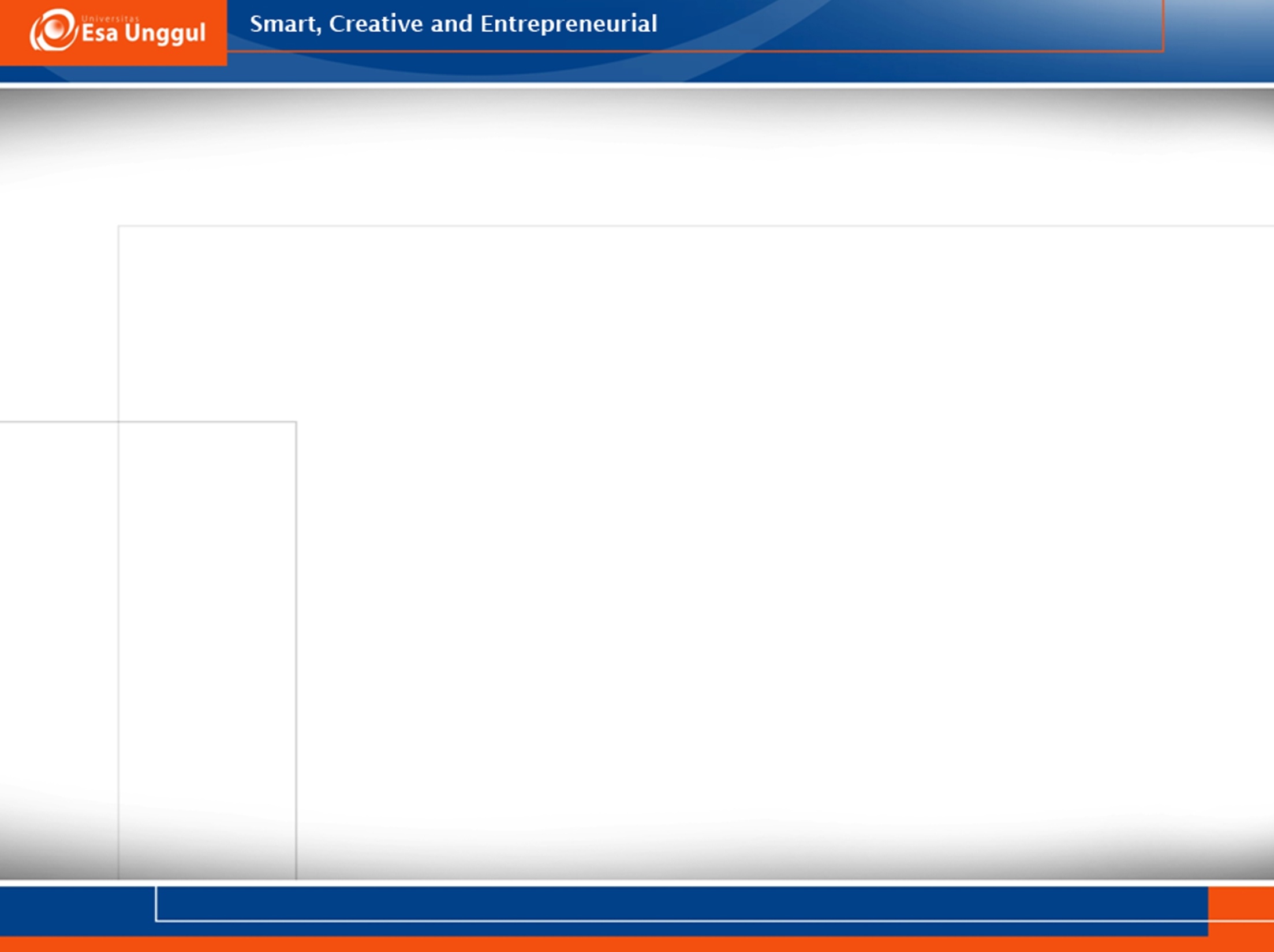 Dalam observasi pada umumnya yang diamati adalah tingkah laku non verbal. Tingkah laku itu dapat dibagi menjadi dua yakni tingkah laku yang bersifat statis dan tingkah laku yang bersifat dinamis. 
Bersifat statis yaitu tidak mengalami perubahan dari waktu ke waktu dengan cepat. Meliputi keadaan fisik seseorang, suara, cara berdandan, dll.
Bersifat dinamis, meliputi tingkah laku yang dapat berubah-ubah dari waktu ke waktu. Meliputi gerak tubuh & ekspresi wajah. Dalam mengamati ekspresi wajah perlu berhati-hati karena dapat dimanipulasi oleh klien.
9/17/2016
wien/psi-obs/2016
14
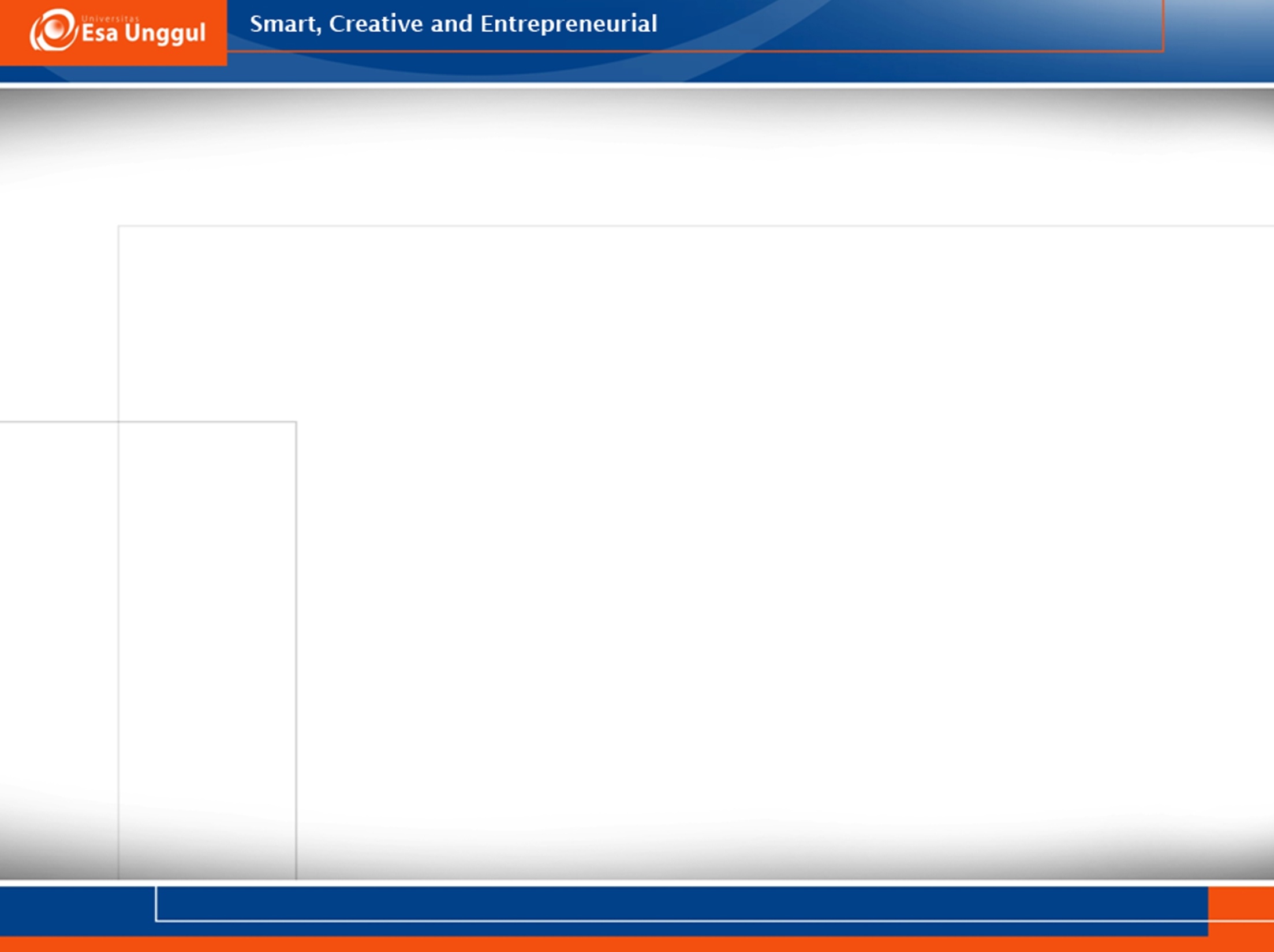 Isyarat Penting dlm kompleksitas Perilaku
Dalam prakteknya, perilaku adalah sangat kompleks, dan yang sulit adalah menemukan benang merah (rangkaian perilaku) di dalamnya.

Penting mencoba meletakkan pengamatan dalam rantai perilaku. 

Rantai perilaku adalah kronologi pengamatan pada seseorang, situasi atau ruang.
9/17/2016
wien/psi-obs/2016
15